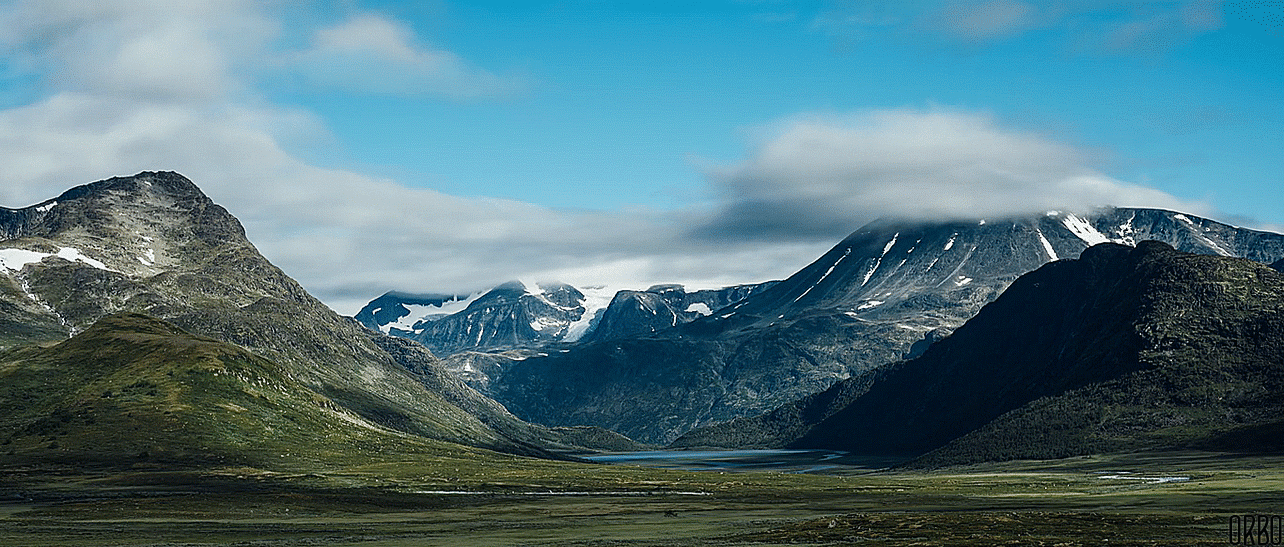 Unit 10
Inventors who changed the world
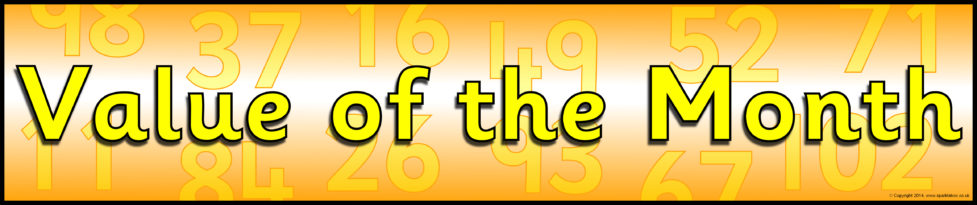 البوابة الكويتية لصعوبات التعلم (redsoft.org)
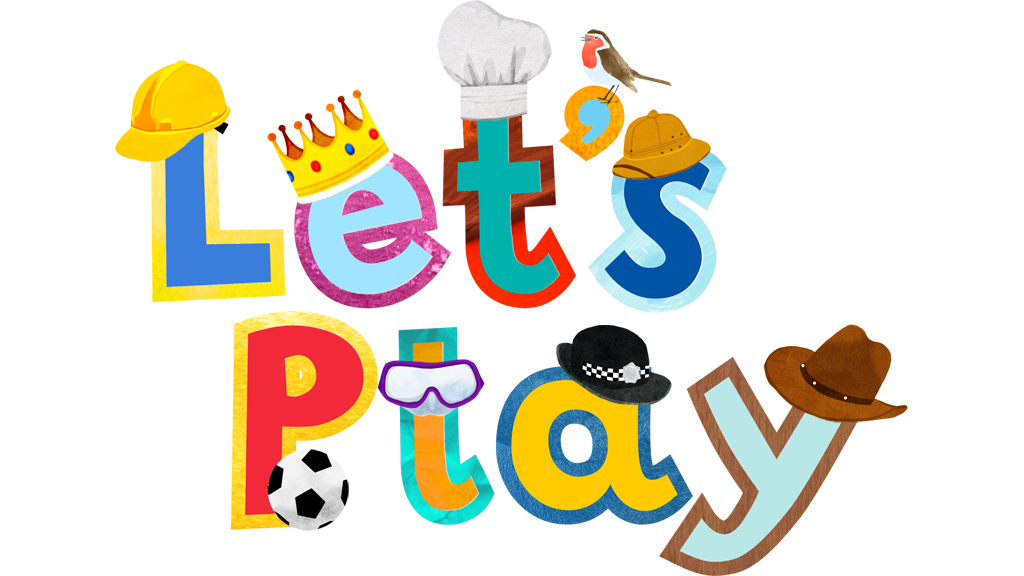 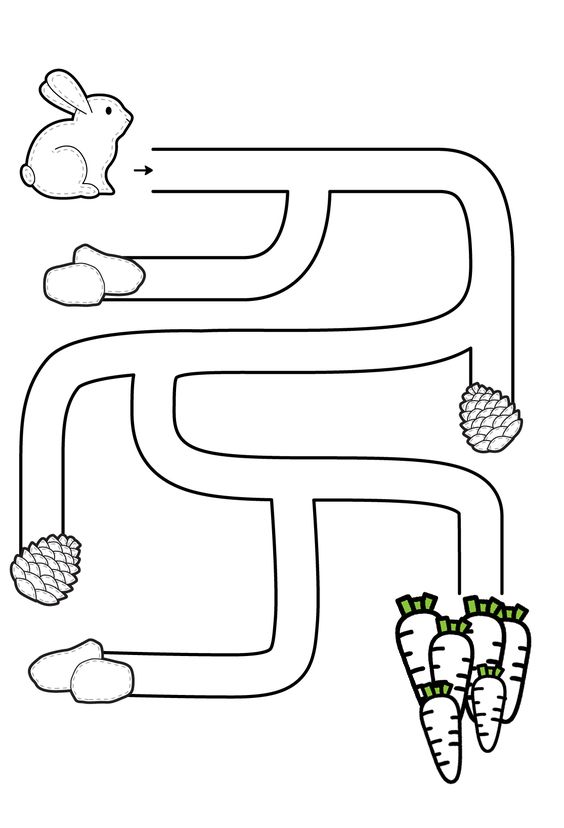 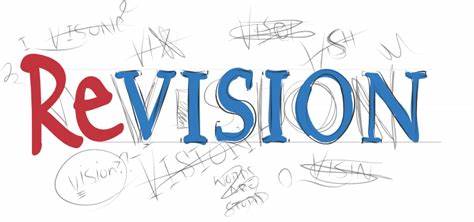 Fill in the spaces with words from the list:
(profitable – humidity – influential – presidents)
1- Sports has a / an ............................. role to keep our body healthy and strong. .
influential
Fill in the spaces with words from the list:
(profitable – humidity – influential – presidents)
 2- Actually, trade is a ............................... business..
profitable
Fill in the spaces with words from the list:
(profitable – humidity – influential – presidents)
 3- All the ................................ always meet in conferences to discuss important issues.
presidents
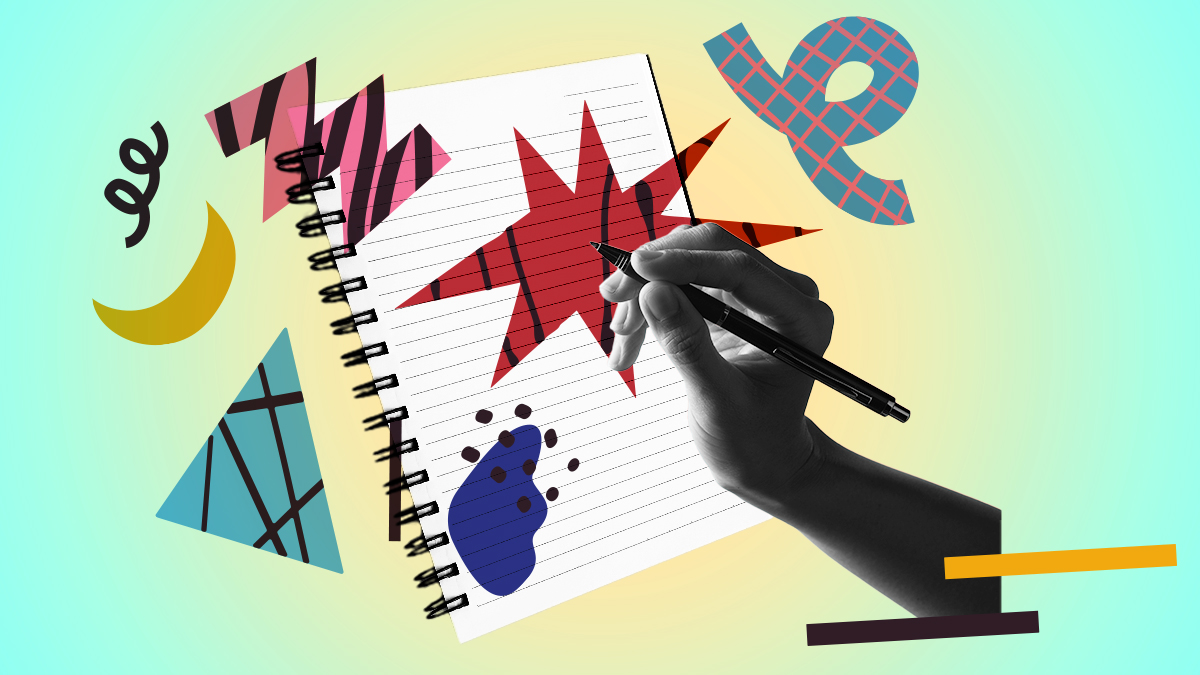 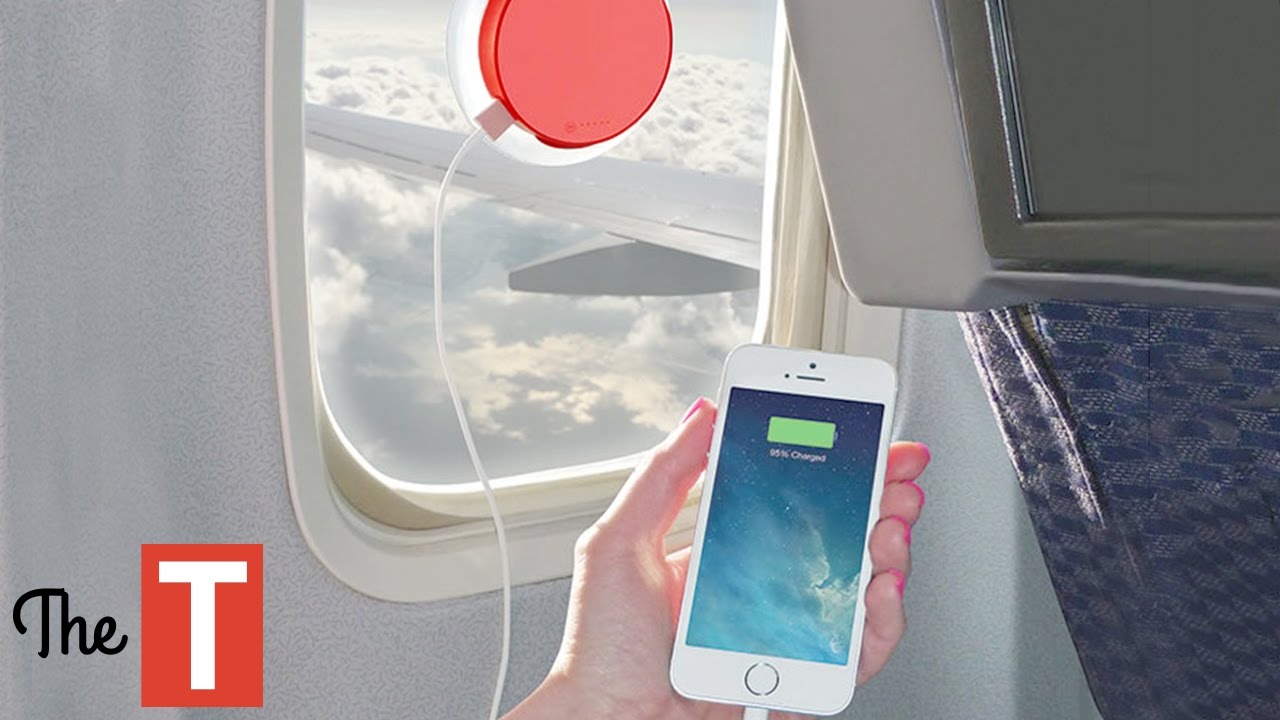 How did inventions change our way of life?
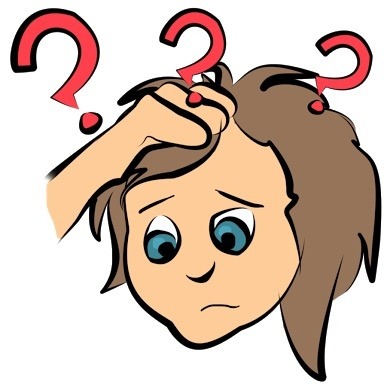 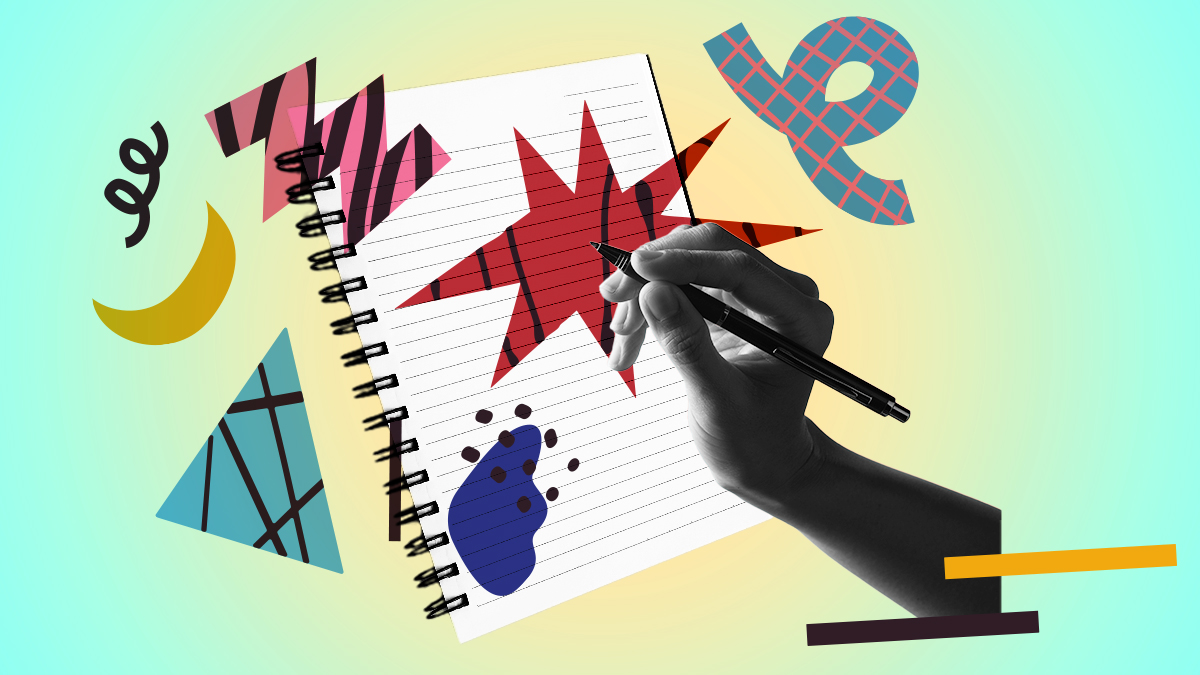 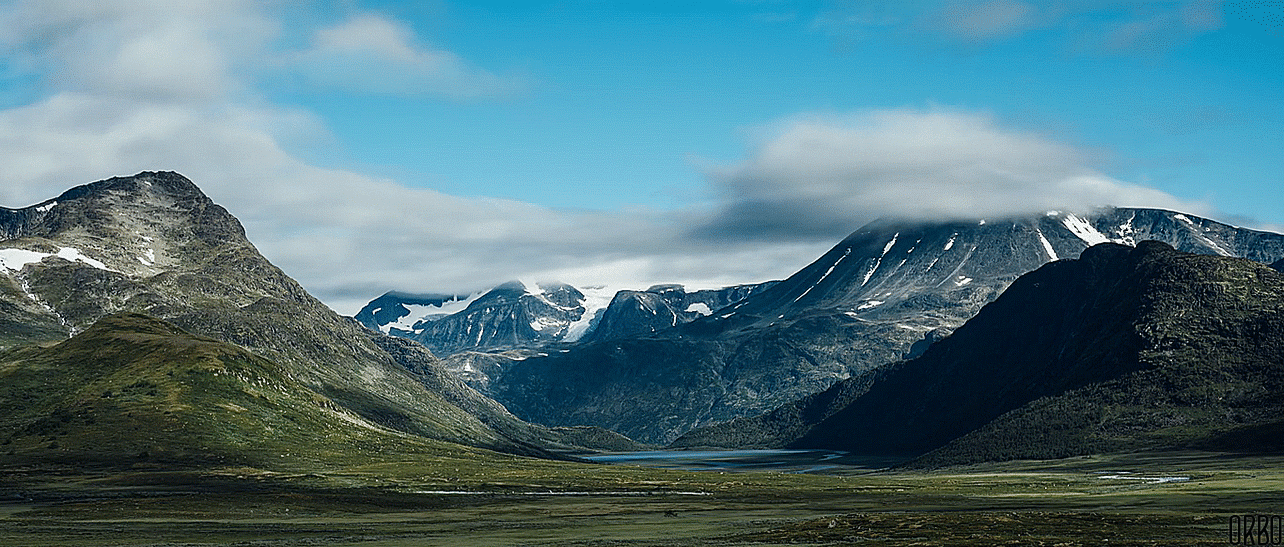 Inventions that changed the world
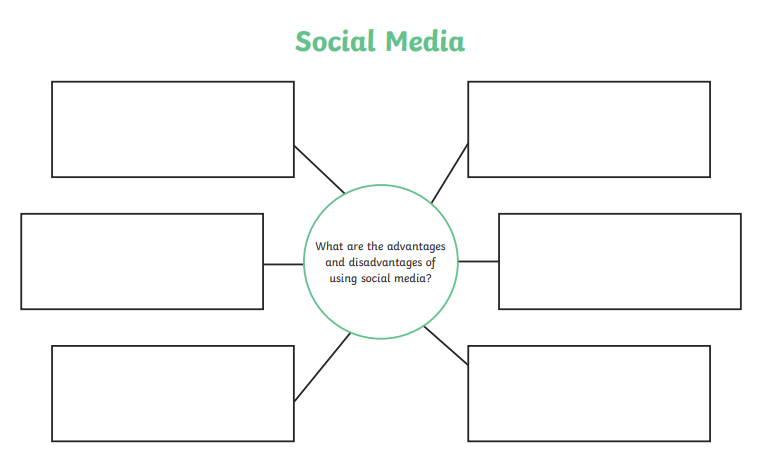 inventions
Why are inventions important to us?
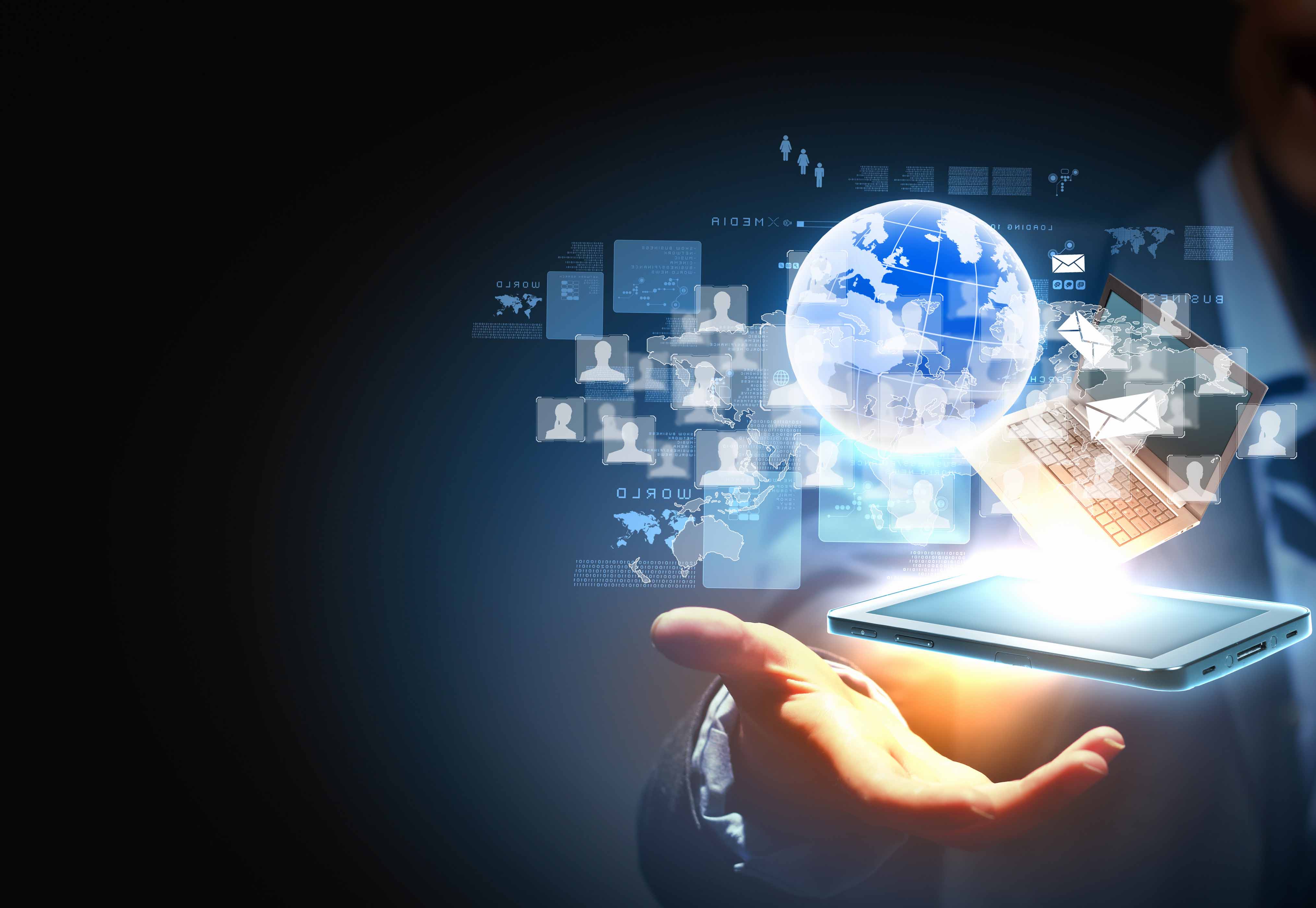 Read your answers
Inventions are created to help make life easier and better.
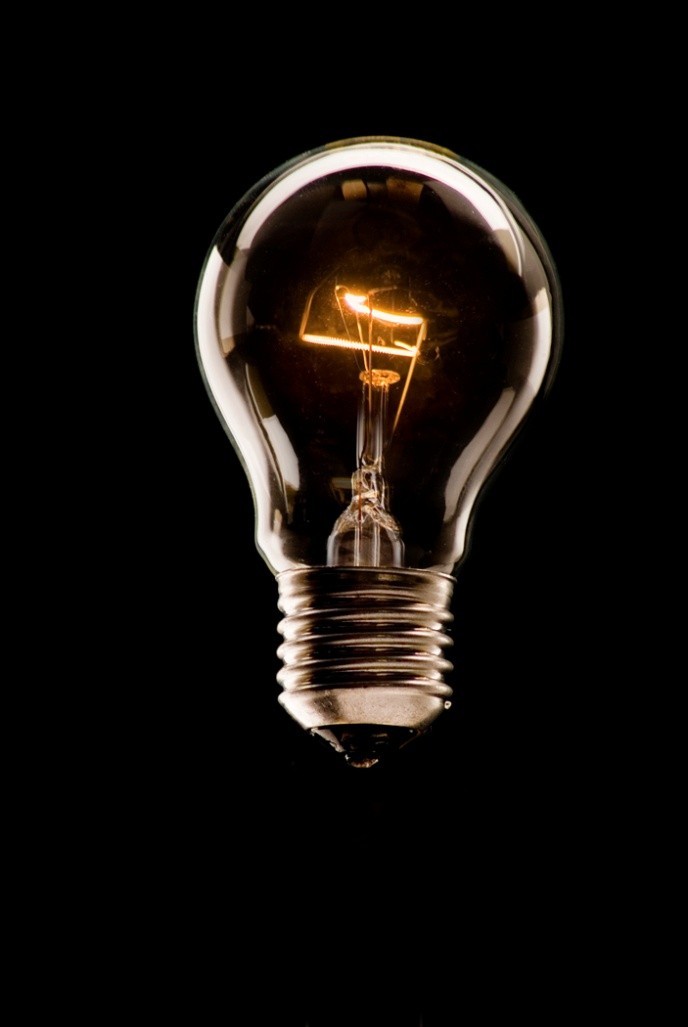 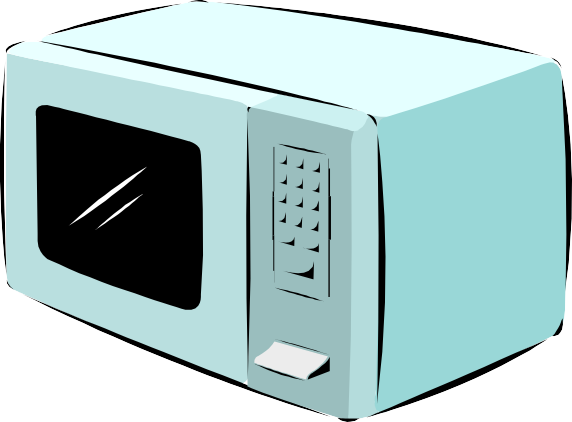 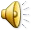 Many inventions save times and effort.
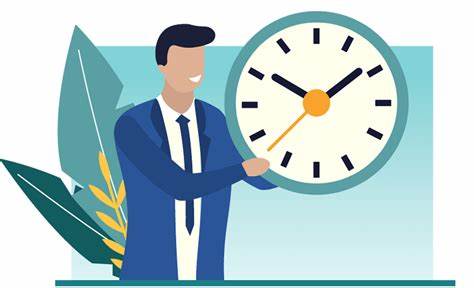 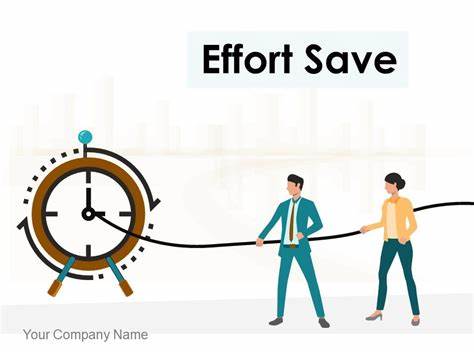 Other inventions are made to solve problems.
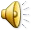 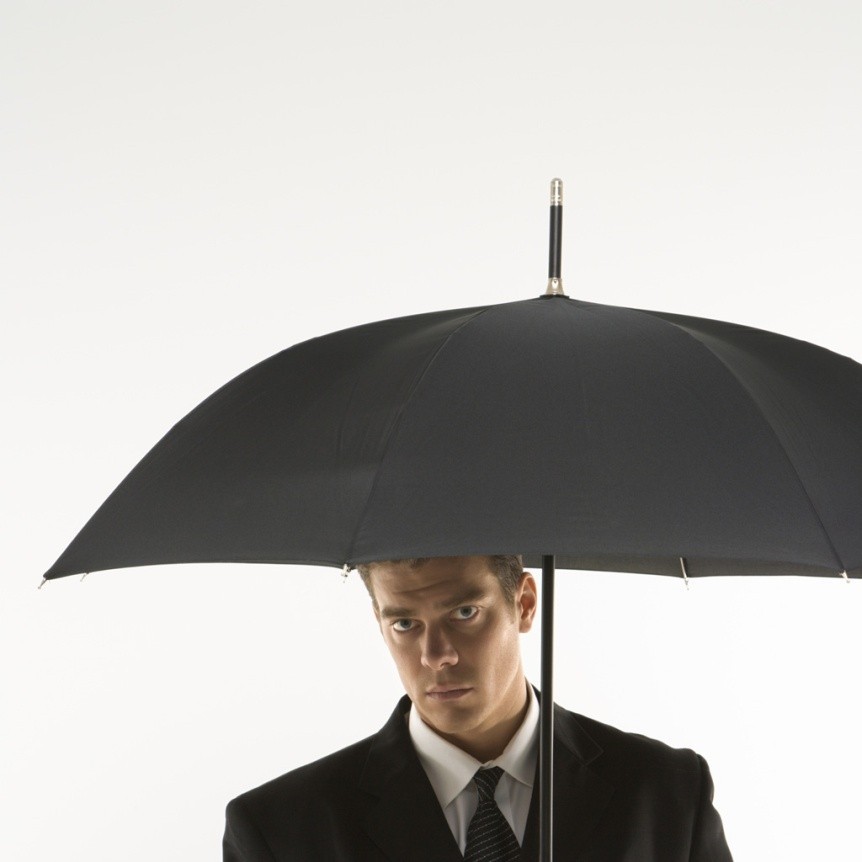 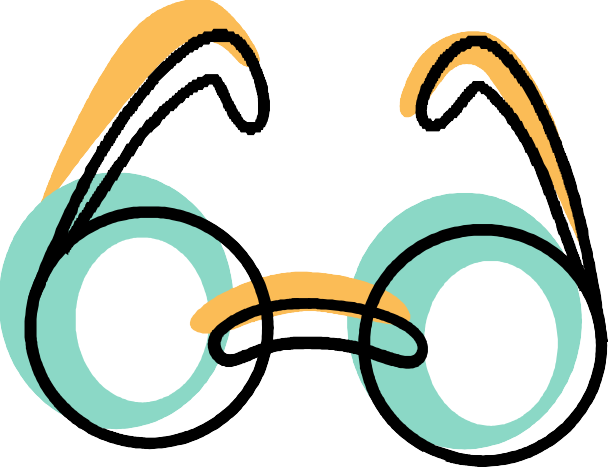 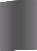 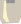 Many inventions keep people safe.
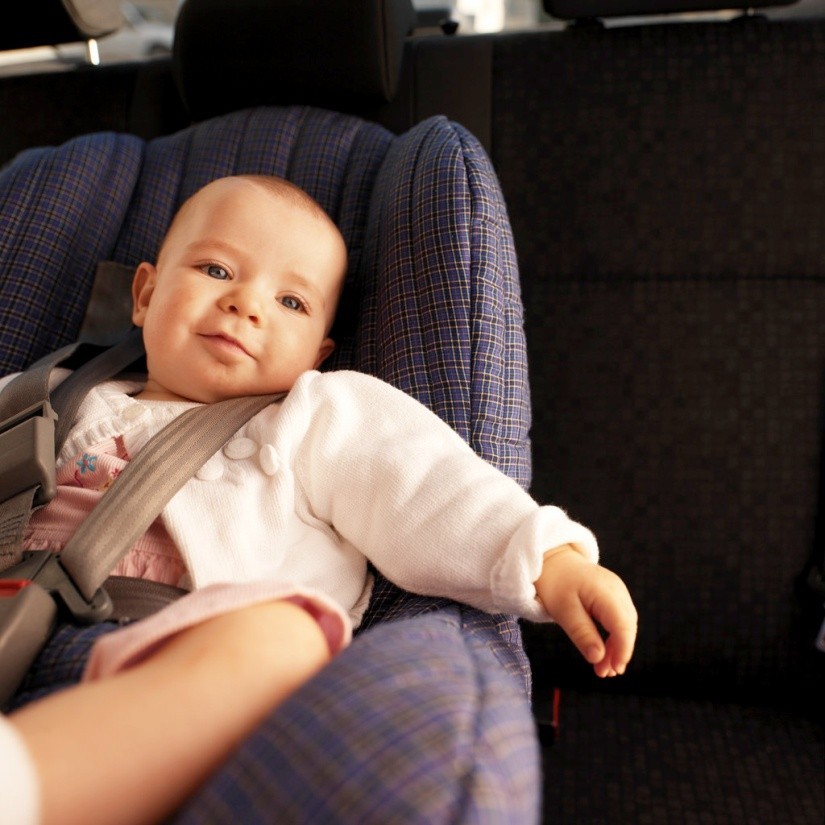 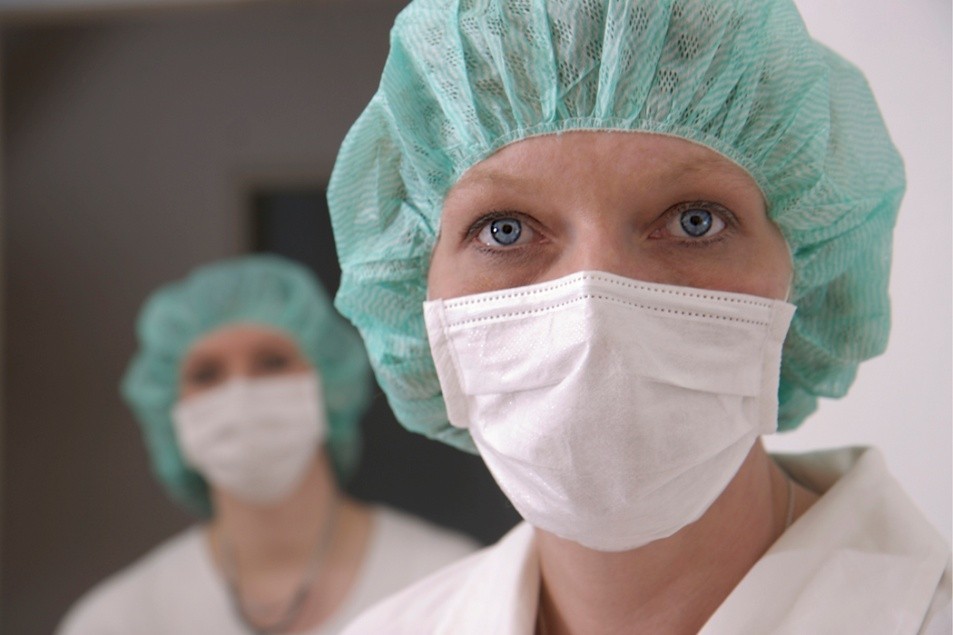 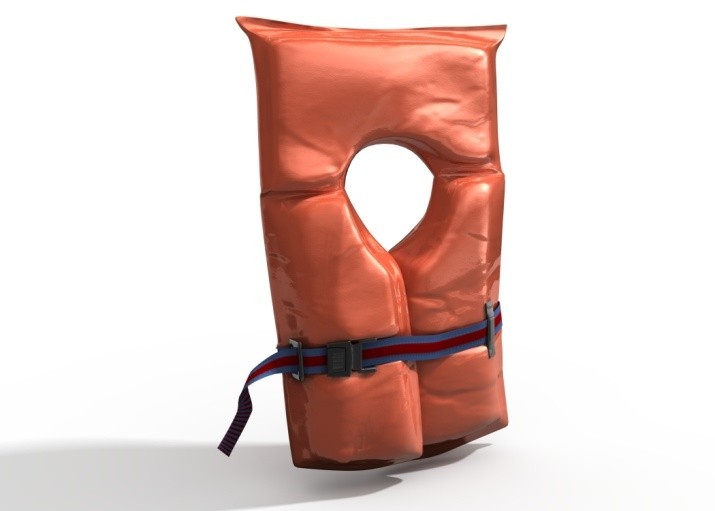 ورقة عمل الصف الثامن المتوسط مادةاللغة الانجليزية ::writing -7 (redsoft.org)
Writing
" The inventors are great people who have wonderful contributions that changed the world and helped the humanity." 
Plan and write a report of two paragraphs (not less than 10 
sentences) about " Inventions" explaining why inventions are important to us and some well-known inventors' great works.
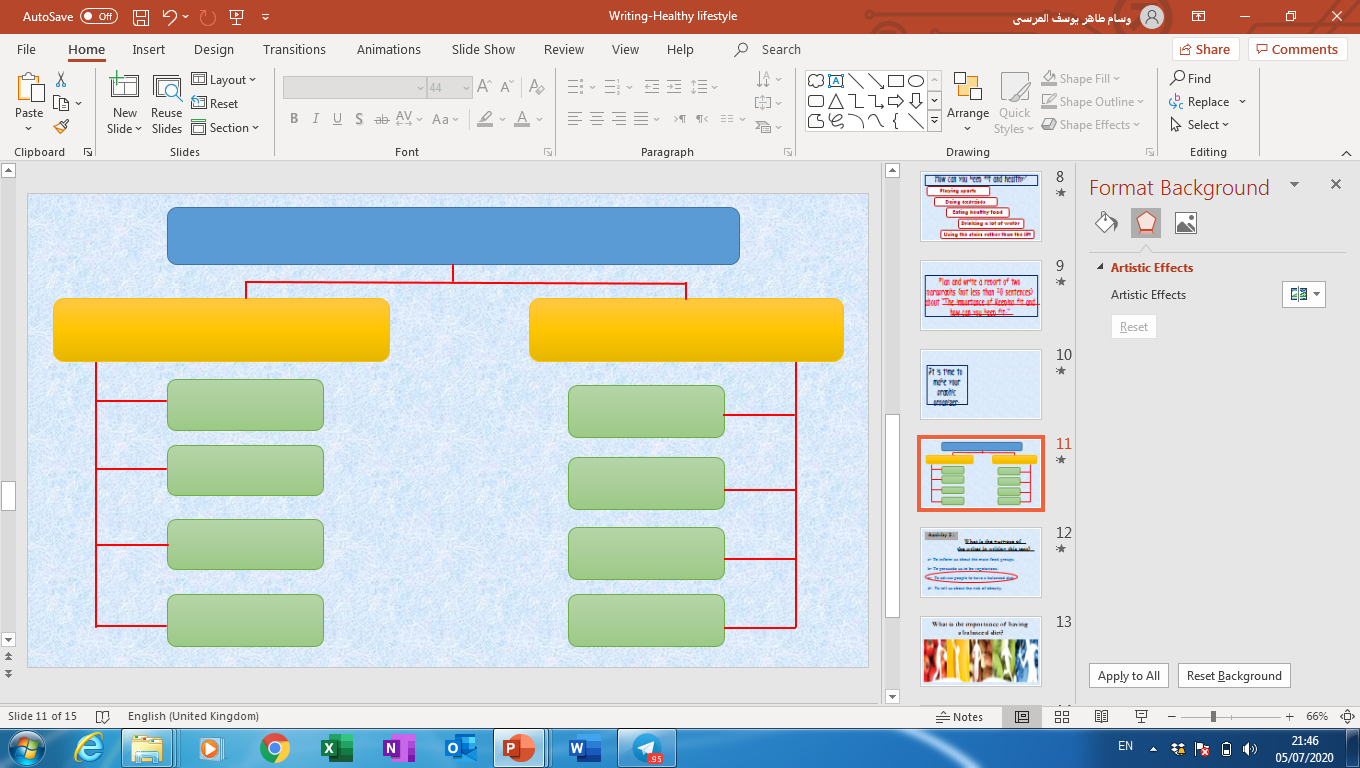 Inventions have changed our life completely. It makes our life easier . It makes it more comfortable. It saves our time and effort. It help us  travel around the world faster.
There are many great inventions in our life. People drive cars to move from a place to another. People travel by planes. People use smartphones to chat. I think inventions are great.
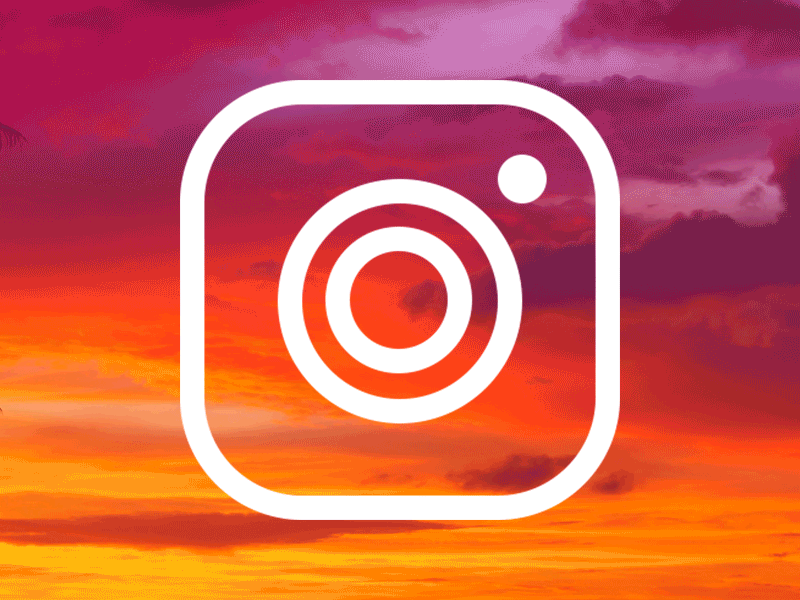 Thank you